CUBORO - конструктор как средство развития  дивергентного мышления дошкольников
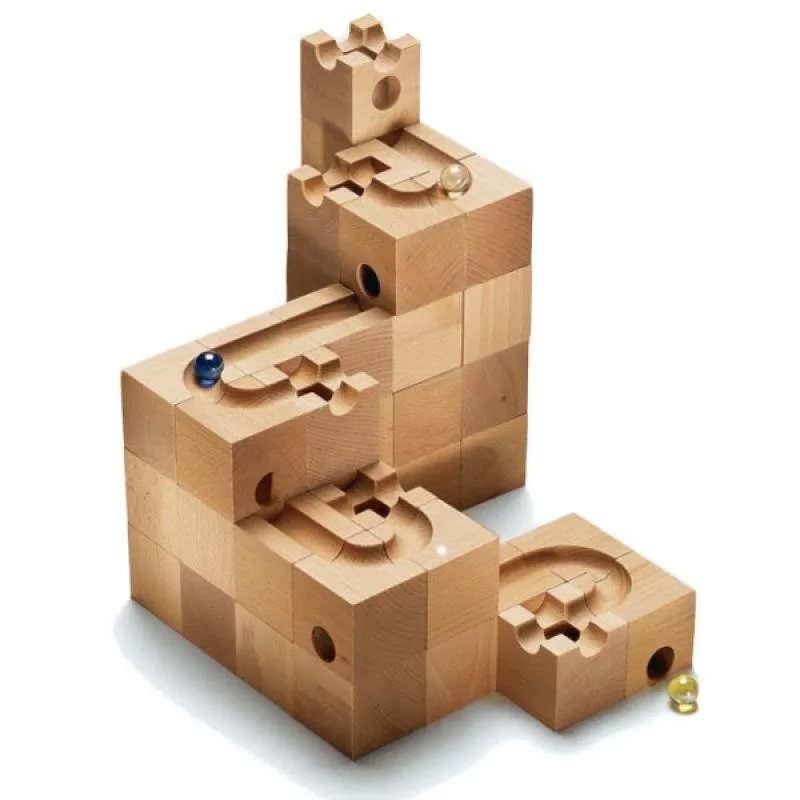 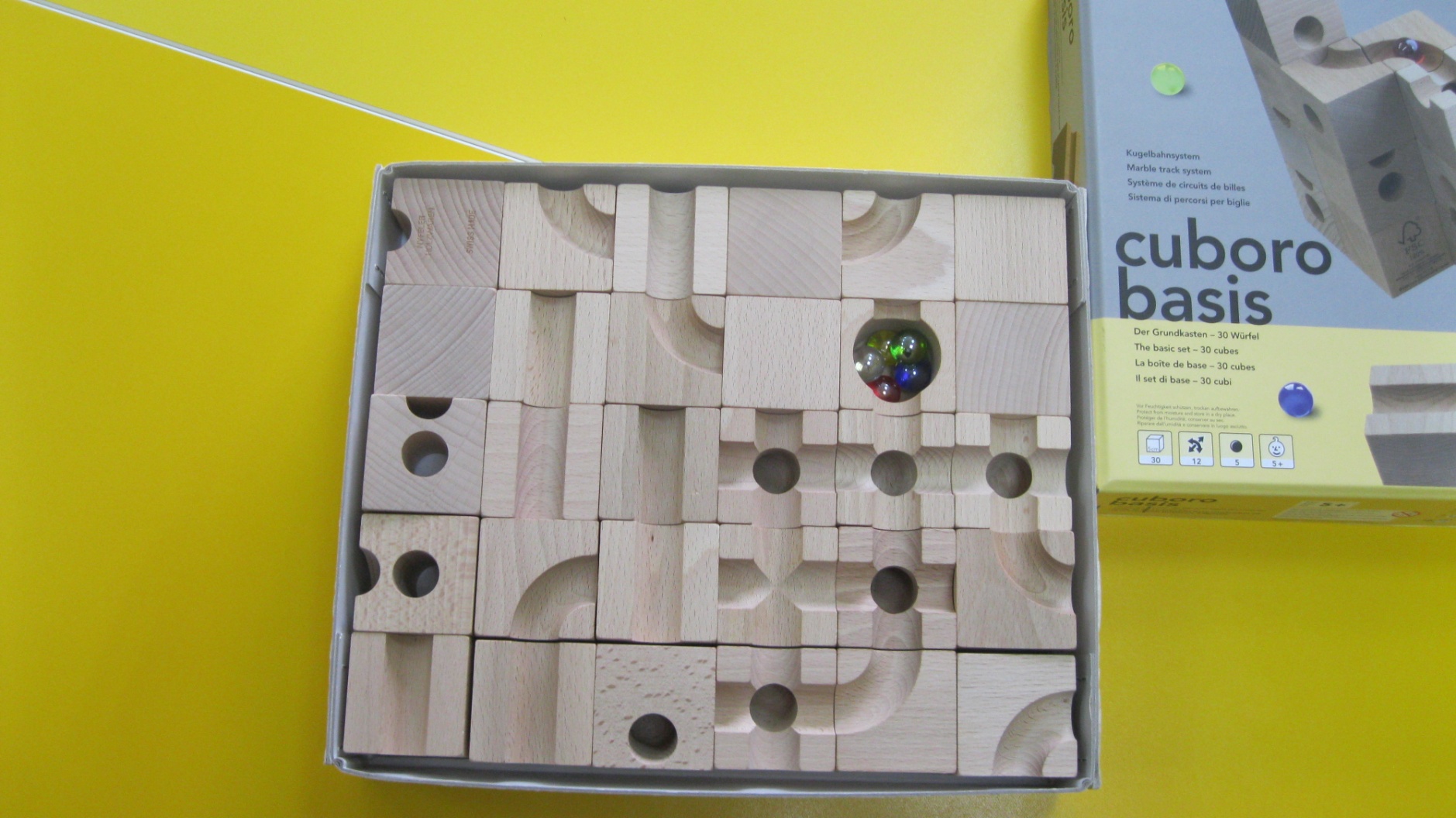 Дивергентное мышление –метод творческого мышления, применяемый обычно для решения проблем и задач.
  Заключается в поиске множества решений одной и той же проблемы.
Задачи:
Развивать интерес  к конструированию,  конструктивные, инженерные и вычислительные навыки
Развивать пространственные представления, логику, дивергентное мышление, мелкую моторику рук.
Способность развитию социальных навыков и коммуникативных умений.
Способствовать формированию умения достаточно самостоятельно решать технические задачи в процессе конструирования моделей.
Знакомство с конструктором - лабиринтом
Уровни:
Уровень чувственного восприятия (сенсорный )
Уровень основанный на конкретных действиях
Наглядно-образный. Иконографический или воображаемый 
Символический или языковой
Простые лабиринты
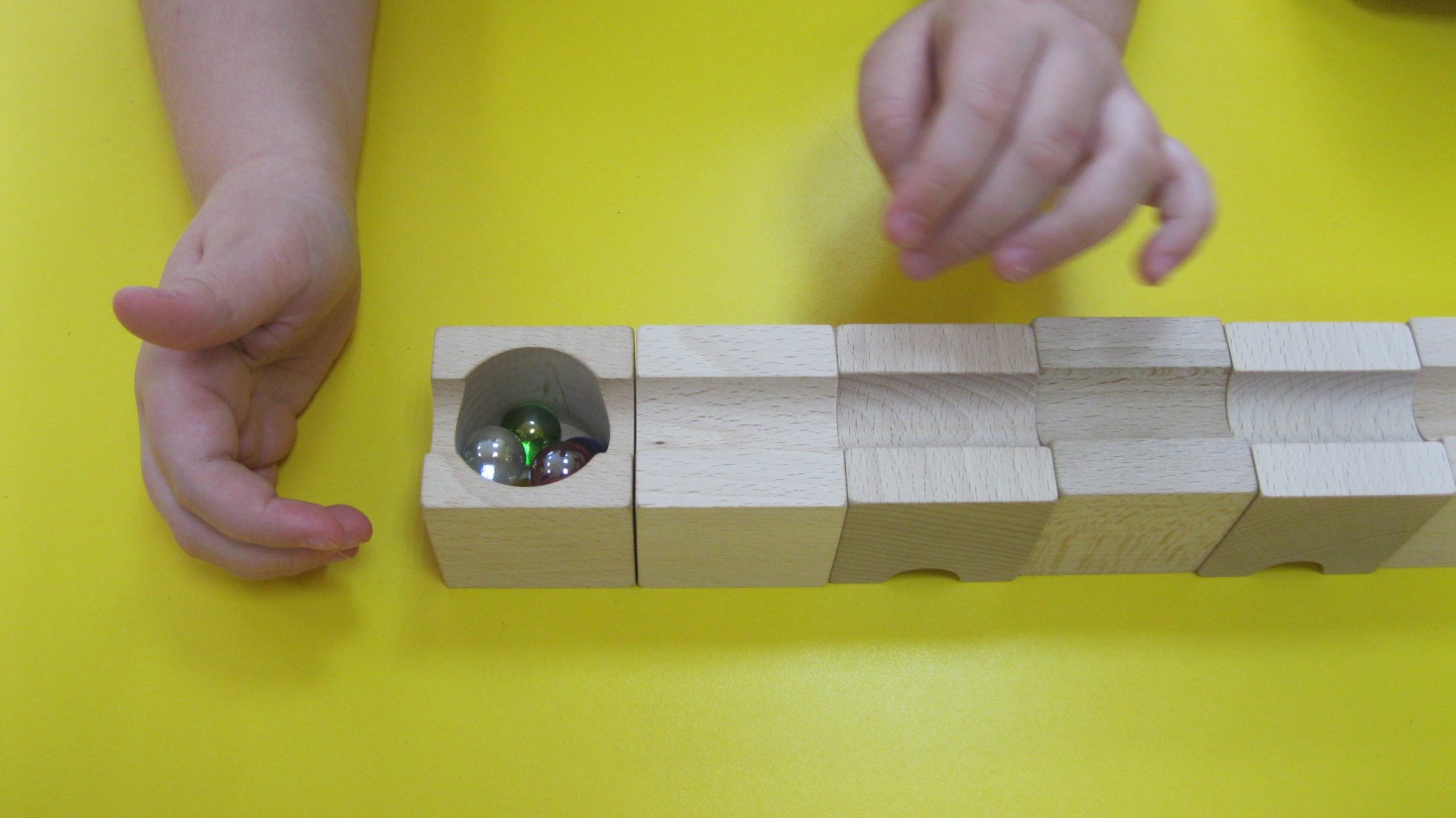 Свободное конструирование
Схемы простых фигур с заданиями
Строительство по схемам
Поиск кубика по заданному устному алгоритму
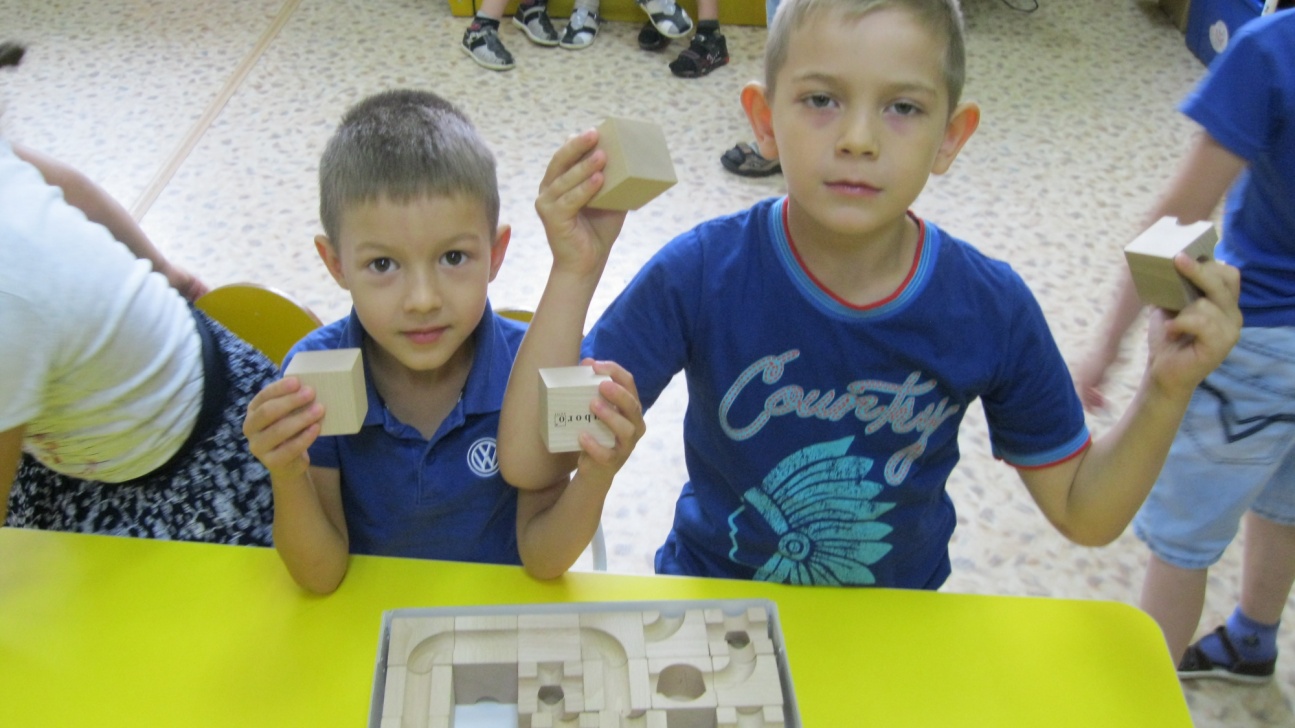 Конструирование чисел
Планируемые результаты:
Появится интерес к самостоятельному созданию построек, умение применять полученные знания при проектировании и сборке конструкций.
Разовьются навыки творческого (дивергентного) мышления для поиска вариантов решений одной и той же проблемы.
Повысится  познавательная активность, творческая инициатива.
Спасибо за внимание!